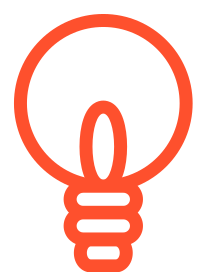 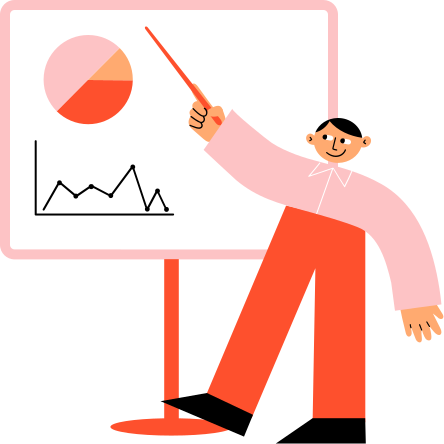 ЖИТЬ В ДОЛГ ИЛИ БЫТЬ ФИНАНСОВО ГРАМОТНЫМ: НА КАКОЙ СТОРОНЕ ТЫ?
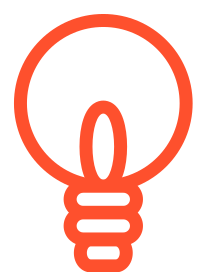 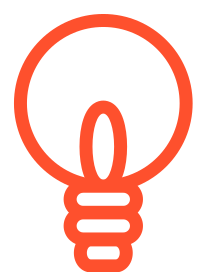 Исследования НАФИ
планирование личного и семейного бюджета
поддержка положительного платежного баланса
способность к обдуманным поступкам
своевременная оплата счетов
80% населения не обладают базовыми знаниями и установками, которые способствуют стабильному финансовому положению человека.
80 %
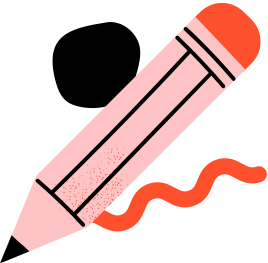 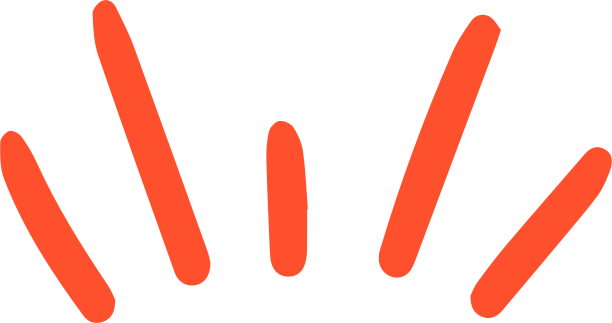 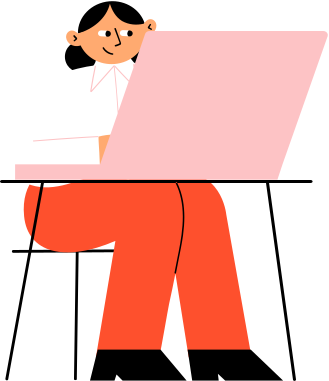 Финансовая грамотность – это способность человека управлять своими доходами и расходами, принимать правильные решения по распределению денежных средств (жить по средствам) и грамотно их приумножать.
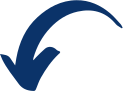 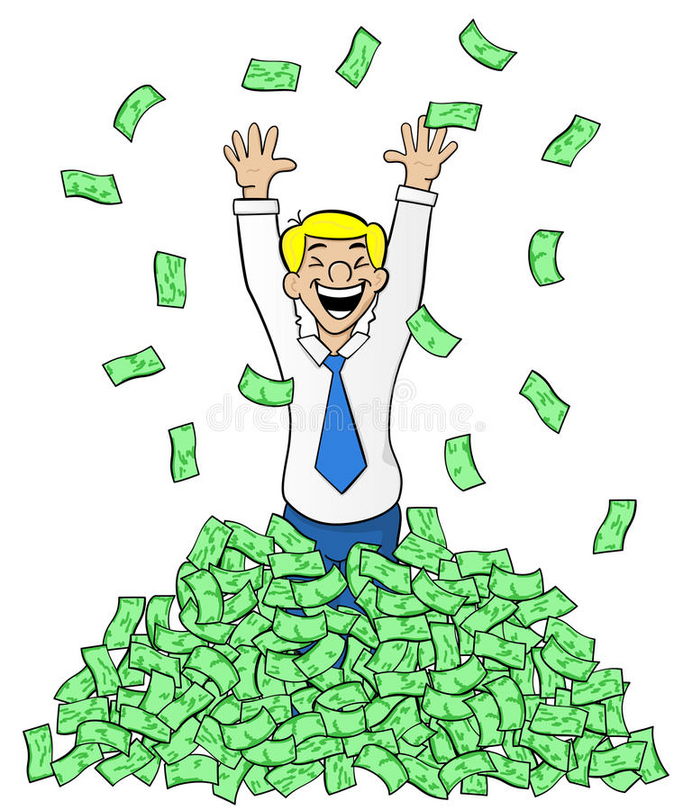 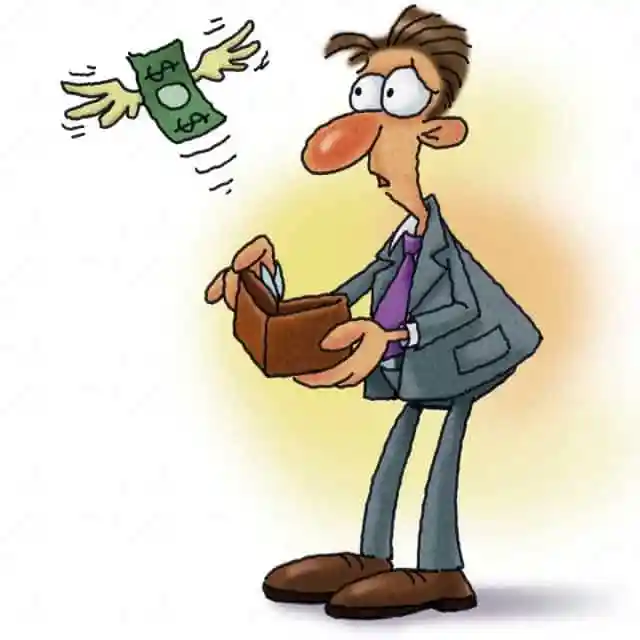 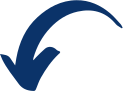 ПОЧЕМУ НЕОБХОДИМО БЫТЬ ФИНАНСОВО ГРАМОТНЫМ ЧЕЛОВЕКОМ?
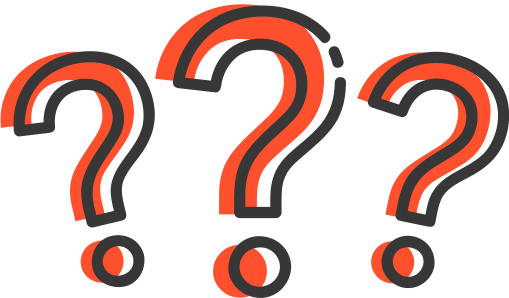 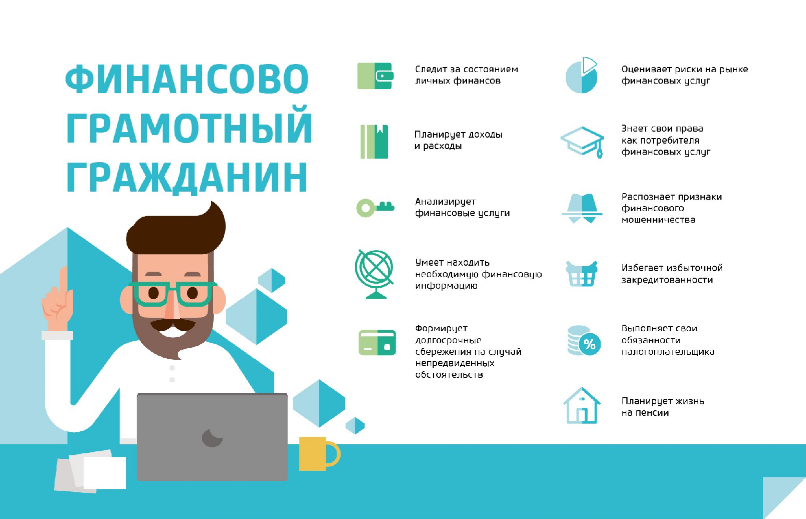 КАКИЕ ПОСЛЕДСТВИЯ МОГУТ БЫТЬ, ЕСЛИ ТЫ НЕ ЯВЛЯЕШЬСЯ ФИНАНСОВО ГРАМОТНЫМ ЧЕЛОВЕКОМ?
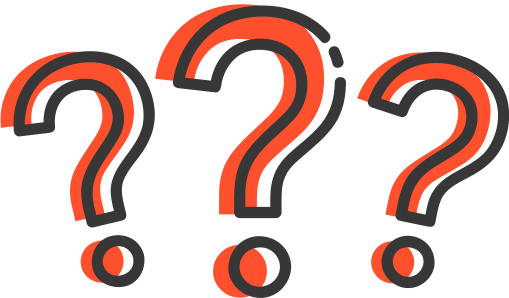 ФИНАНСОВАЯ ПИРАМИДА
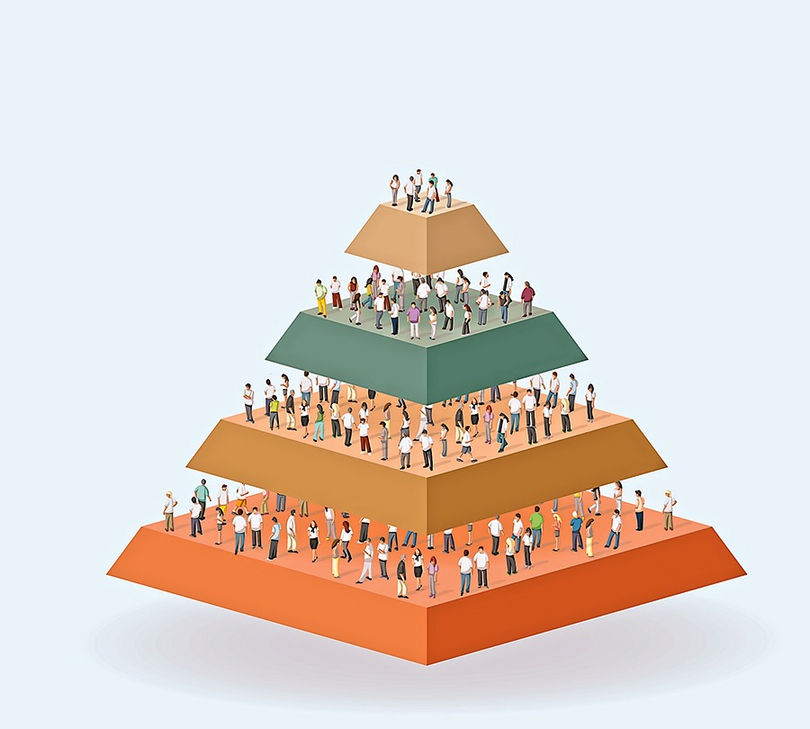 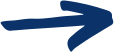 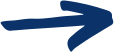 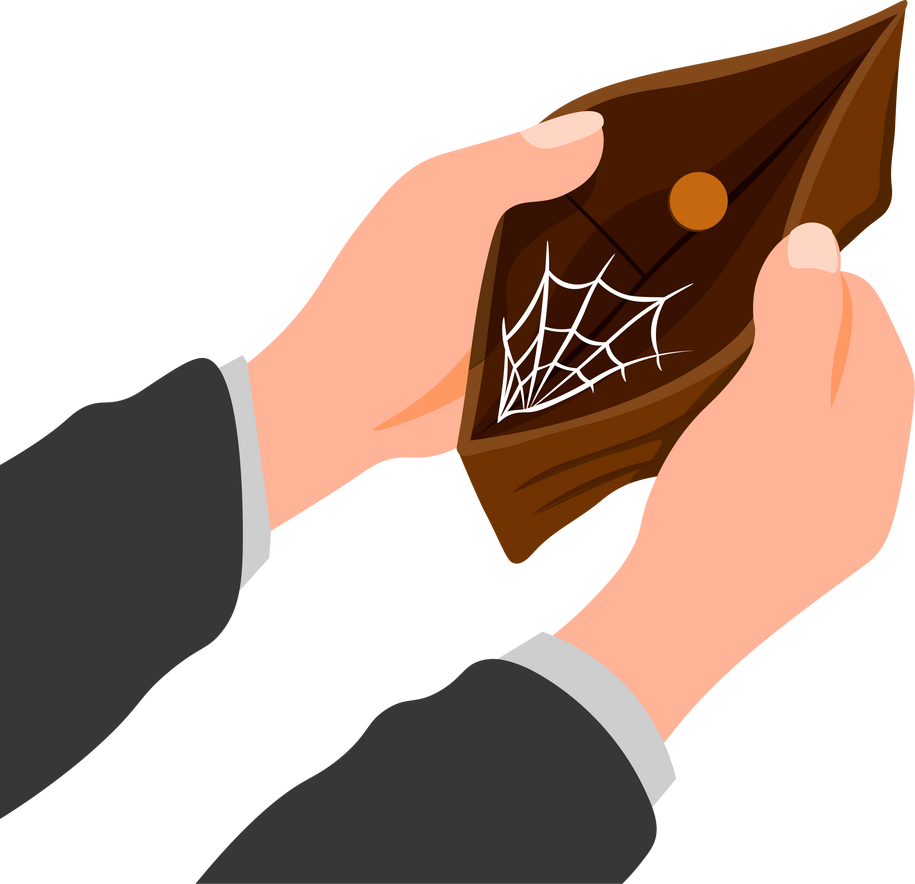 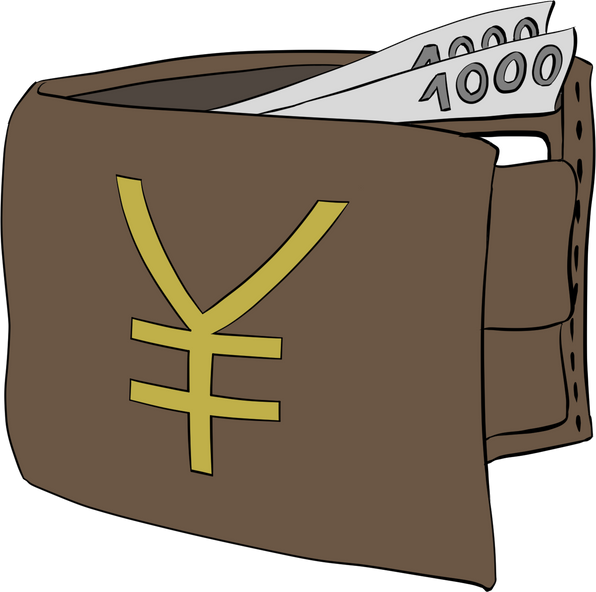 ЗАДАНИЕ
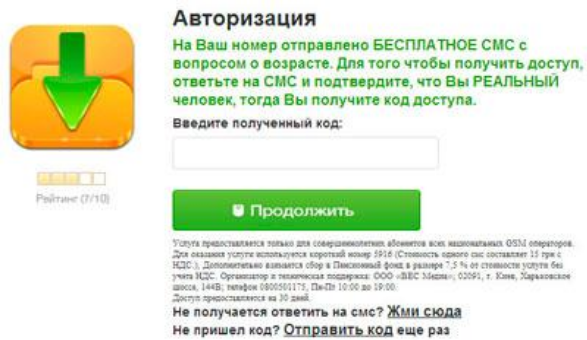 Финансовое решение – это выбор одного из направлений действий, которое может оказать влияние на дальнейшее финансовое состояние человека.
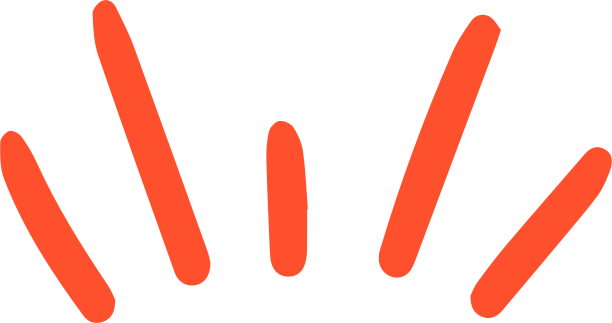 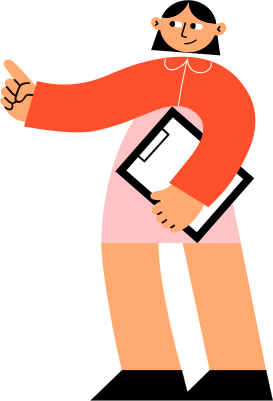 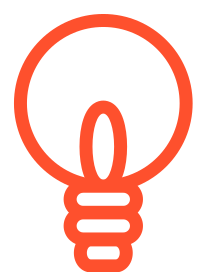 ЭТАПЫ
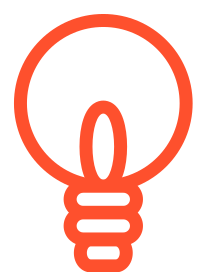 1. Постановка финансовой цели
2. Определение возможных направлений действий
3. Сбор информации для принятия фин. решения
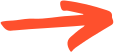 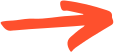 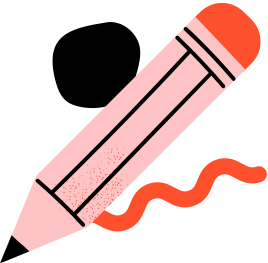 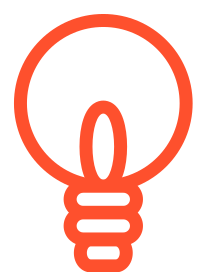 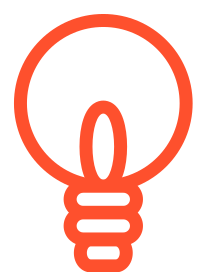 ЭТАПЫ
4. Анализ полученных данных и принятие решения
5. Выполнение принятого решения.
6. Анализ результатов принятого решения.
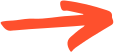 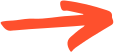 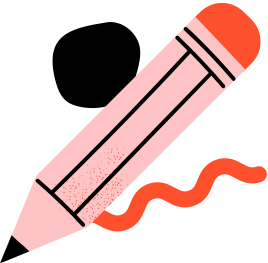 КАК ИЗБЕЖАТЬ ОШИБОК В МИРЕ ФИНАНСОВ?
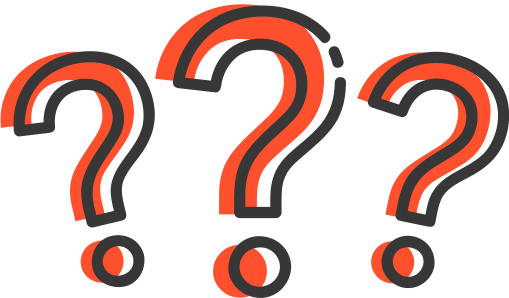 Покупка в кредит дешевеющих активов
Правило: Заемные деньги стоит вкладывать в товары, которые со временем обычно увеличивают стоимость, покрывая тем самым издержки на обслуживание займа.
Покупка нового автомобиля
Правило:  Учитесь искать выгодные предложения. Придется потратить время, чтобы найти хороший автомобиль и получить финансовую выгоду.
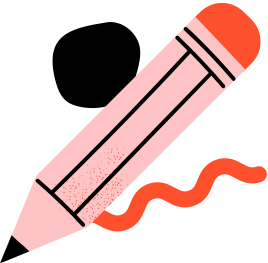 Копить деньги, будучи в долгах
Правило:  Сделайте своей приоритетной целью – выплату долга по кредитам. Если  вы не увереныи в завтрашнем дне, то вам просто необходима «подушка безопасности».
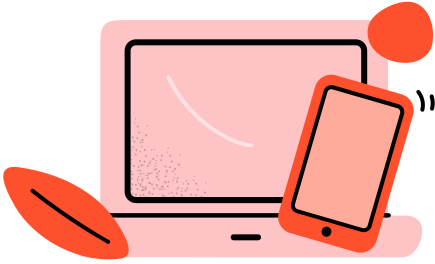 Переплата за бренд
Правило:   Не оплачивайте рекламу популярного бренда. У многих популярных товаров – лекарств, бытовой техники есть более дешевые и ничем не уступающие альтернативы.
Неаккуратное погашение кредитов
Правило:   Выберете время и изучите свои кредитные договоры. Какие штрафы предусмотрены в случае просрочки, сколько теряете, составьте точный график приемлемых выплат.
Не просить скидку
Правило:    Всегда добивайтесь более выгодных условий. Практически всегда есть возможность получить более выгодное предложение. Просто научитесь торговаться.
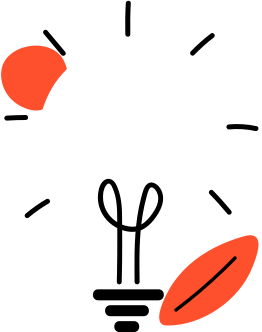 Платить за то, что можно сделать самому
Правило:   Попробуйте сэкономить и выполнить некоторые задачи самостоятельно. Вполне возможно это не отнимет у вас много времени, а даже принесет удовольствие.
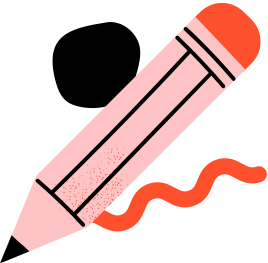 КАК ПРАВИЛЬНО СТАВИТЬ ФИНАНСОВУЮ ЦЕЛЬ?
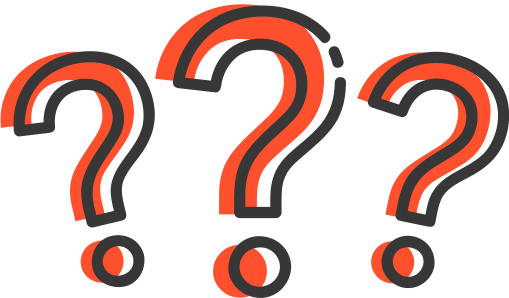 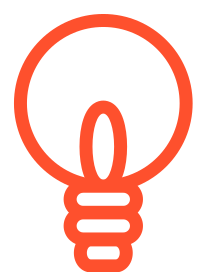 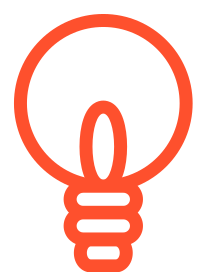 ЭТАПЫ
1.Постановка  цели
2. Срок достижения
3. Активы и пассивы
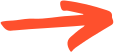 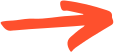 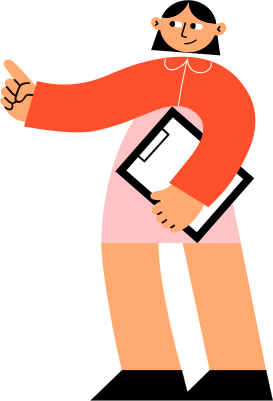